Disney Cruise Line
Environmental Initiatives
Magic / Wonder
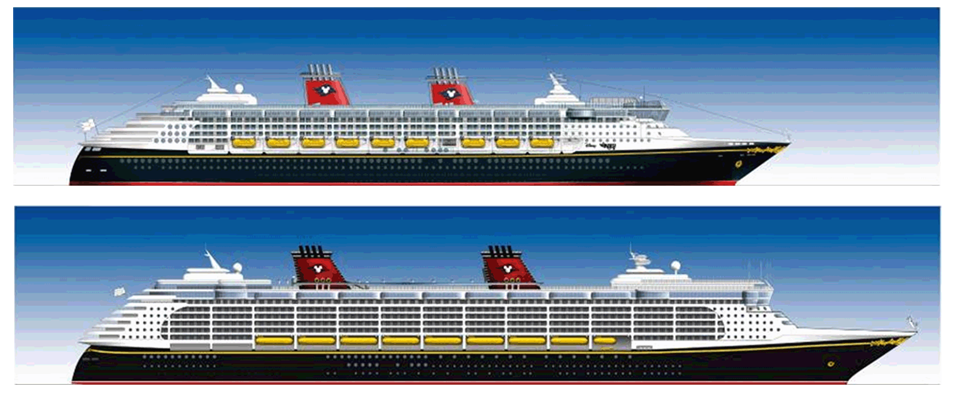 Dream / Fantasy
Magic/Wonder	       Dream/Fantasy
TONNAGE
STATEROOMS
LENGTH
DECKS
CREW COUNT
GUEST COUNT
83,000		       128,000
877		       1,250
964.5ft		       1,115.5ft +/-
11		       14
950		       1450
2,713		       4,000
[Speaker Notes: Gross tonnage: 83,000 vs 128,000
Guest Count: went from 2713 – 4000 (47%)
Room Count 877 – 1250
Crew from just shy of 1000 to just shy of 1500 – very high crew to guest ratio

from over 8000 to over 17,000 passengers a week]
families
Ships and experiences designed with                in mind.
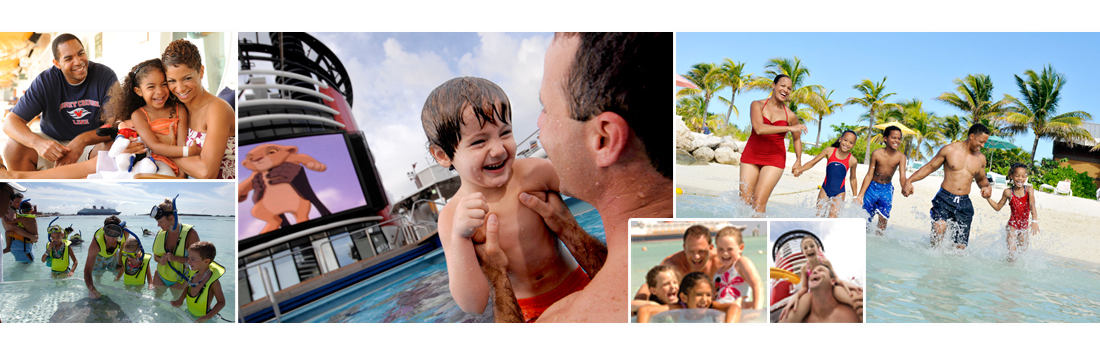 Disney Cruise Line emphasizes multi-generational experiences with something for everyone
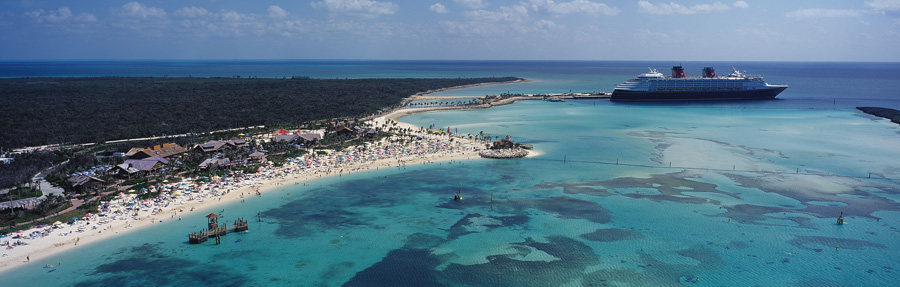 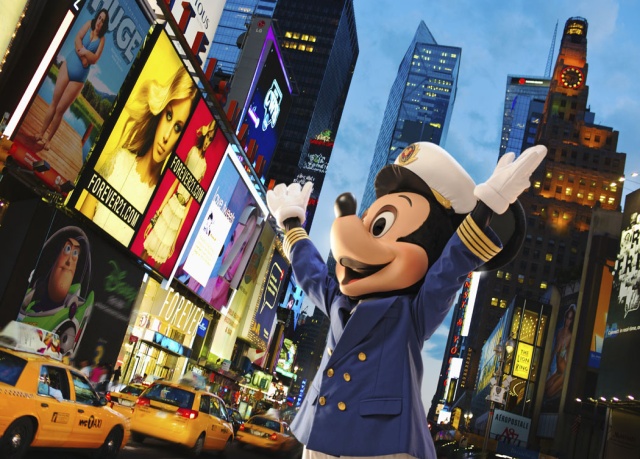 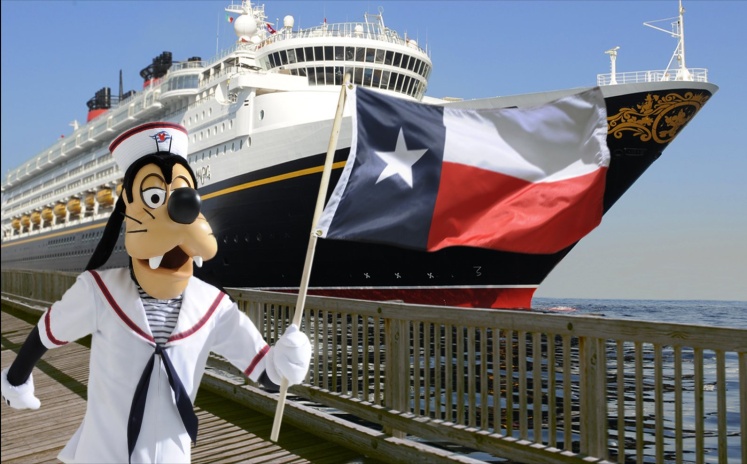 New York
Galveston
Castaway Cay
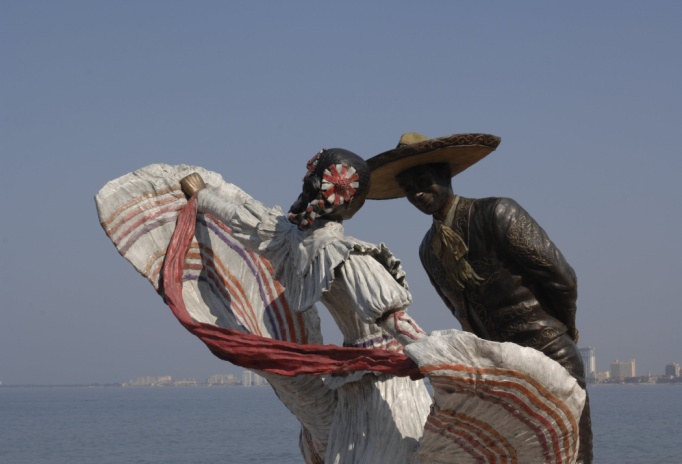 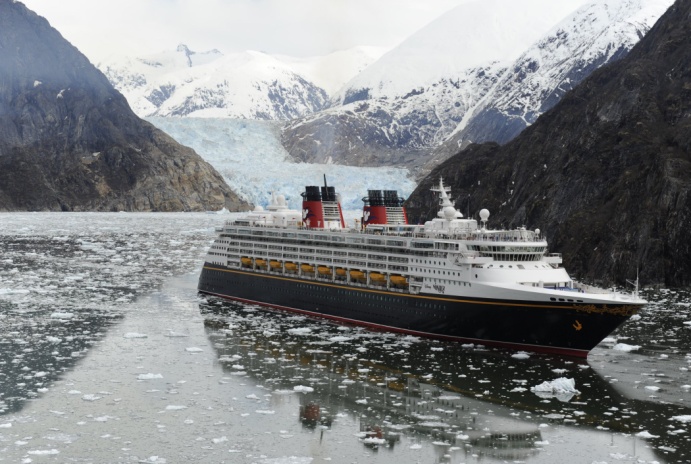 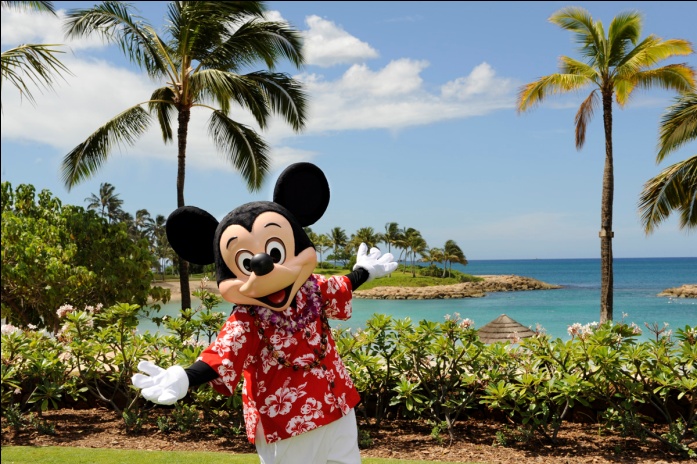 Mexican Riviera
Alaska
Hawai‘i
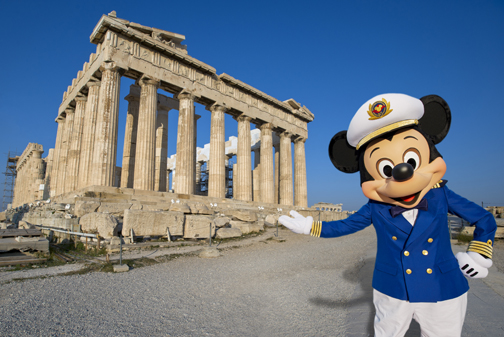 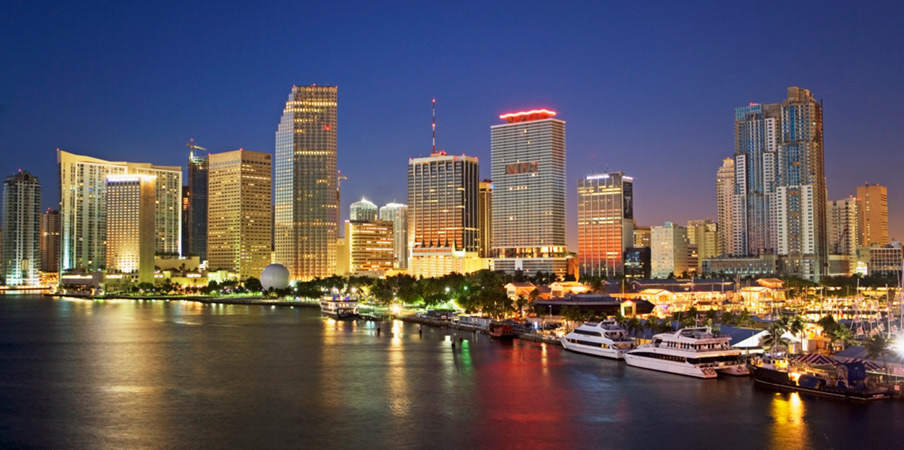 Ports & Itineraries
Greece
Miami
Environmental Goals
Committed to being responsible stewards of the environment
Reduce energy use
Reduce waste
Net positive impact on ecosystems
Minimize water use
Minimize environmental footprint
Inform, empower and activate employees, business partners, and consumers to take positive action for the environment
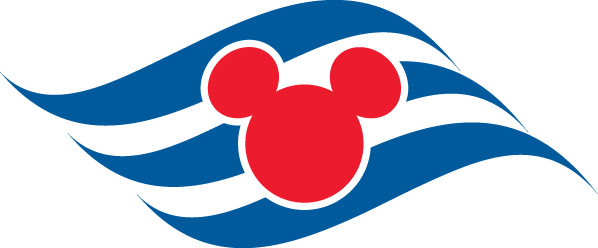 Guest Awareness
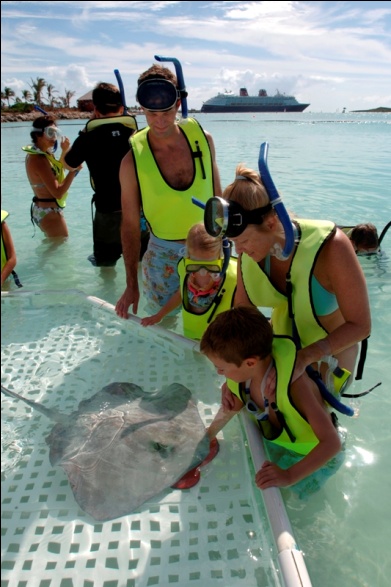 Environmental Messaging
Stingrays and Sea Urchins
Onboard Environmental Video
Conservation 
Towel use advisory in Staterooms
Water use
Disney Worldwide Conservation Fund 
Onboard Programs
Partner with US Forest Service in Alaska
Youth Activities
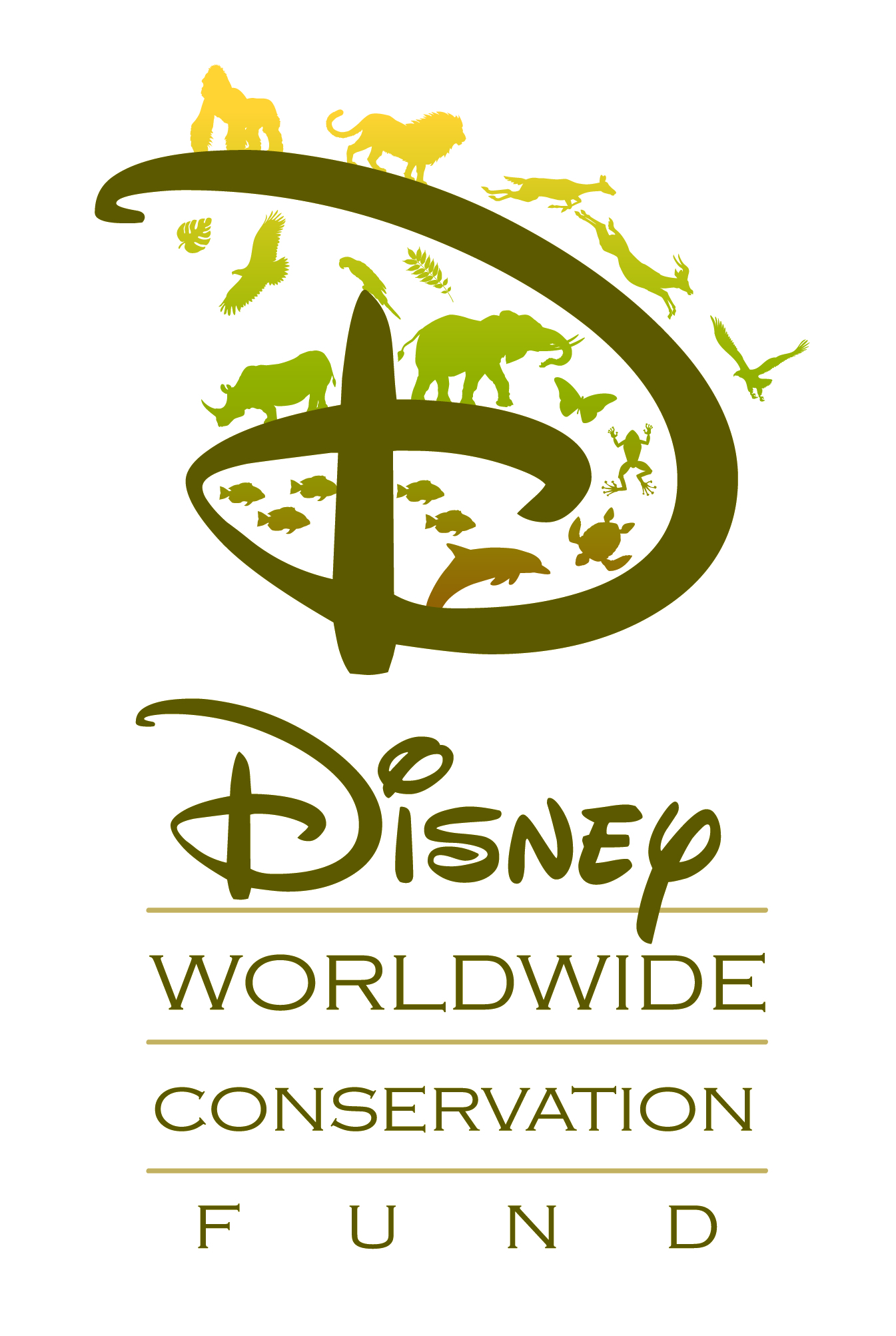 Community Outreach
Annual Beach Cleanup
Disney’s Conservation Challenge
Coral Reef transplants
Partner with education groups in Ports of Call
Material donations to schools and merchants in Ports of Call
Leadership
Actively influence industryenvironmental policy through
CLIA
NWCCA
ECC
Strong partnerships
EPA
U.S. Coast Guard 
State agencies
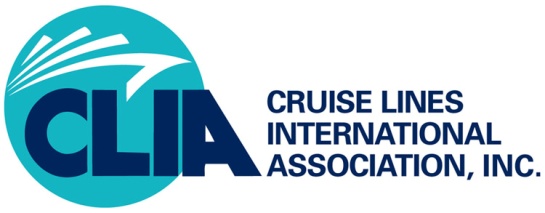 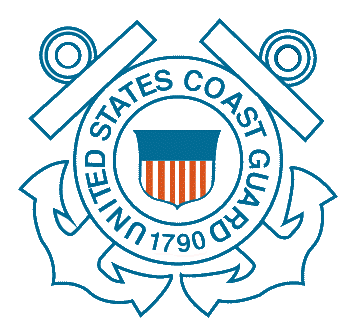 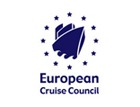 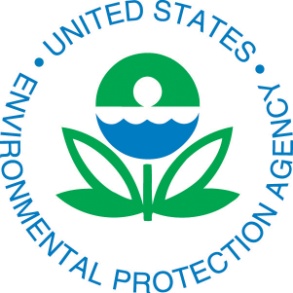 Walt Disney Parks and Resorts Integrated Environmental Team
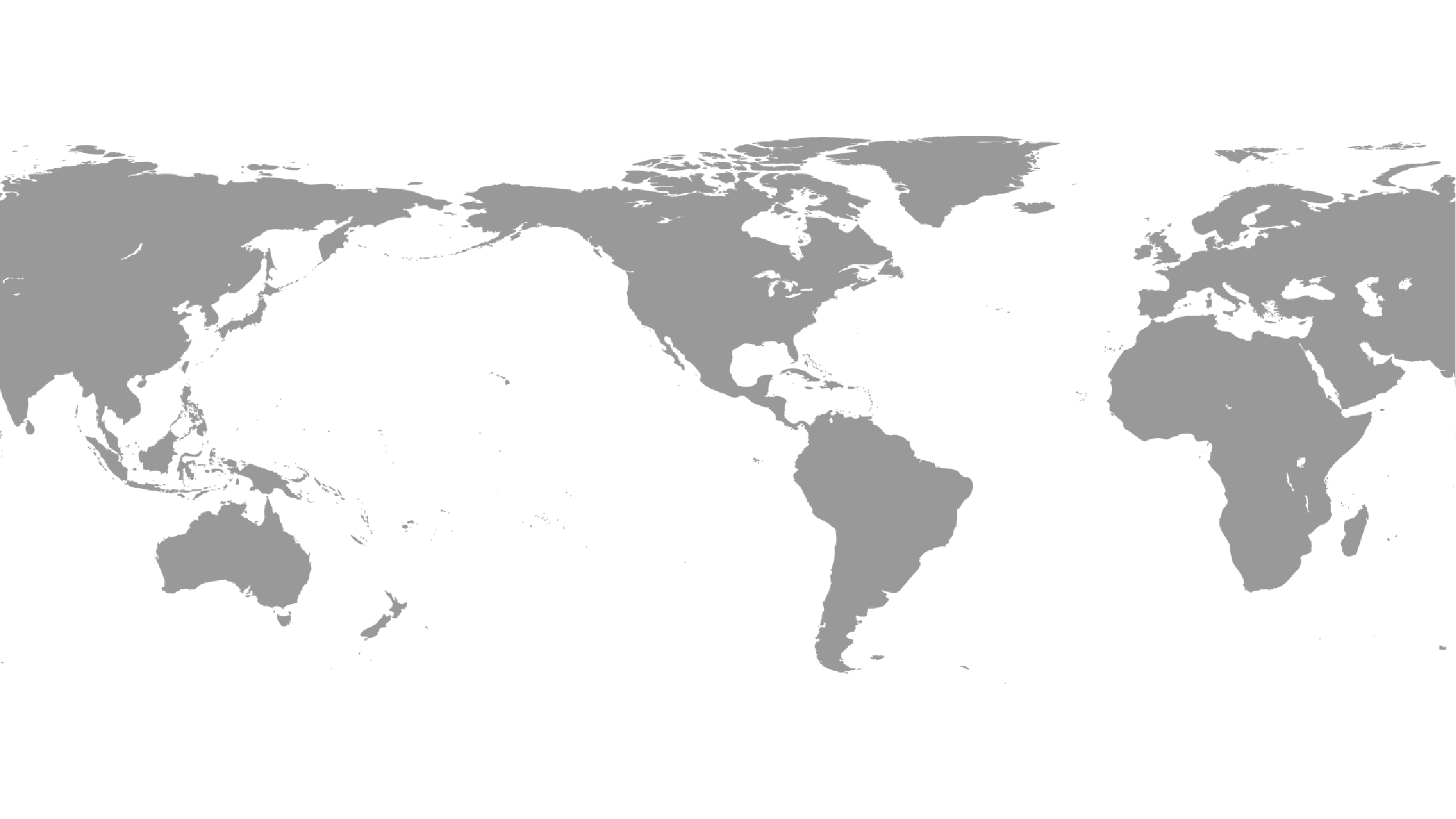 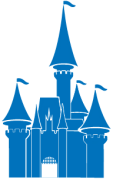 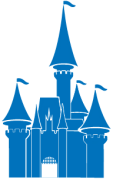 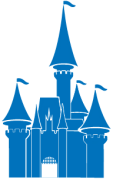 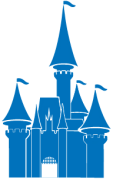 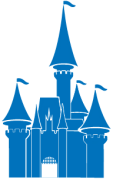 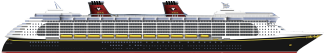 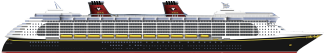 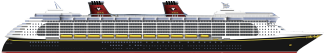 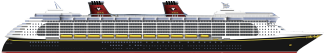 Energy Management Programs
Shore Power
Hull Coating
Itinerary timing and speed changes to maximize fuel efficiency
Onboard energy management systems
Offsets
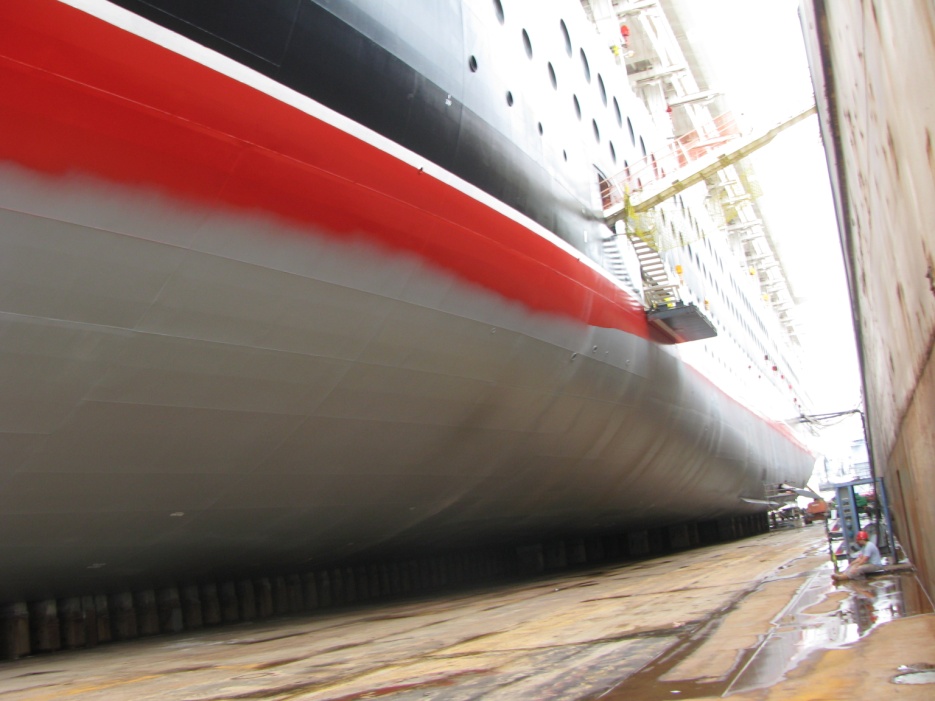 Desired Emissions Portfolio
Balanced Approach
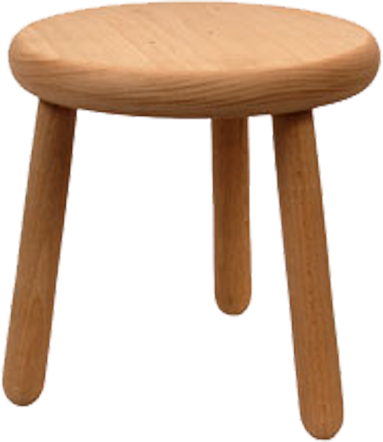 Offsets
Power Generation from cleaner sources
Reduce consumption
[Speaker Notes: Reduce consumption through behavior and technology speaking points:
Emission policy; culture change; fuel efficiency in ships; bus replacement
Cold-ironing for ships]
Waste Management
All garbage is sorted
Recycling - Cardboard, Paper, Glass, Steel and Aluminum, lead-acid batteries andUsed Cooking Oil
Return To Vendor when possible (pyrotechnics, medications)
Reduction Strategies(less paper, less plastic)
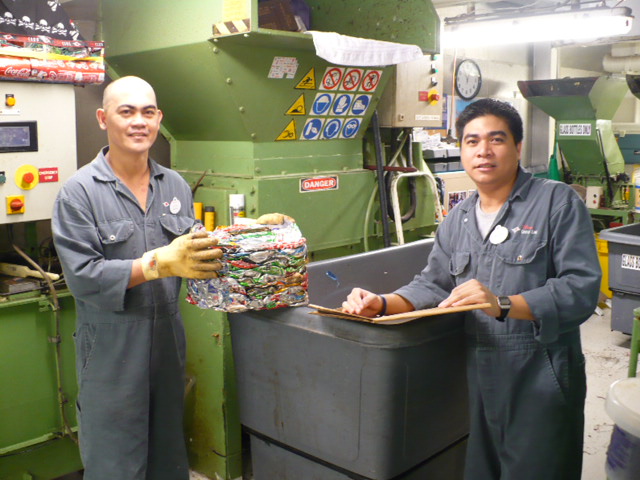 Water Conservation
Minimize water use
Use air conditioning condensate for deck cleaning
High efficiency laundry washing machines
Low volume shower heads and toilets
Crew Awareness
Mandatory environmental training
Environmental education (water and energy reduction initiatives)
Environmental awards
Participation in community environmental outreach
Monthly shore Environmental Committee linking to ship Environmental Committees
Other Key Initiatives
Advanced wastewater purification systems
Onboard chemical management system
Bulk condiment stations
Constantly exploring new technologies
Scrubbers
Alternative fuels
Mammal avoidance programs
Opacity monitoring
Food-based fireworks
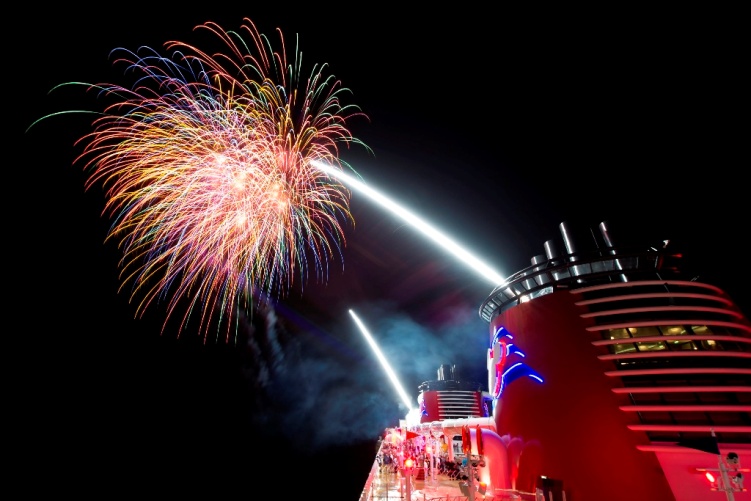 Thank You!
Patrick Gerrity
Disney Cruise Line